DIGITÁLIS HITTANÓRA
ÁLDÁS, BÉKESSÉG!
A mai óra témája:
Hitvalló őseink: a gályarabok története
folytatás
Kedves Hittanos Barátom!

ISTEN HOZOTT!

A digitális hittanórán szükséged lesz a következőkre:

Internet kapcsolat
Laptop, okostelefon vagy tablet
Hangszóró vagy fülhallgató
Üres lap vagy a füzeted és ceruza.
A Te lelkes hozzáállásod. 
Kérlek, hogy olvasd el a diákon szereplő információkat és kövesd az utasításokat!

Állítsd be a diavetítést és indítsd el a PPT-t!
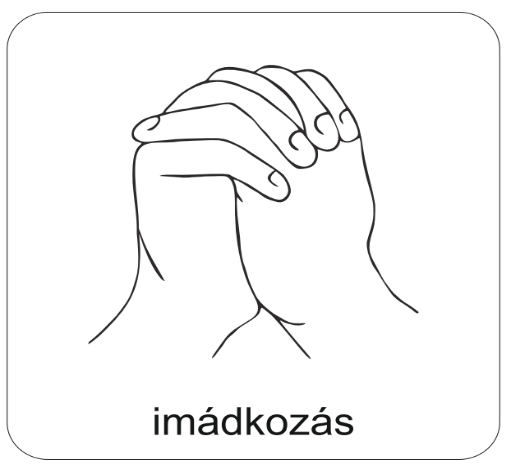 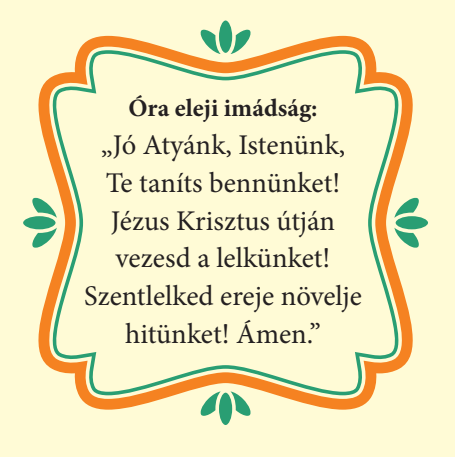 Áldás, békesség! 

Kezdd a digitális hittanórát az óra eleji imádsággal!
Emlékszel még a gályarab prédikátorokra?
Idézd fel magadban a történetüket!
Gályarabokról szóló metszet a sárospataki levéltárból
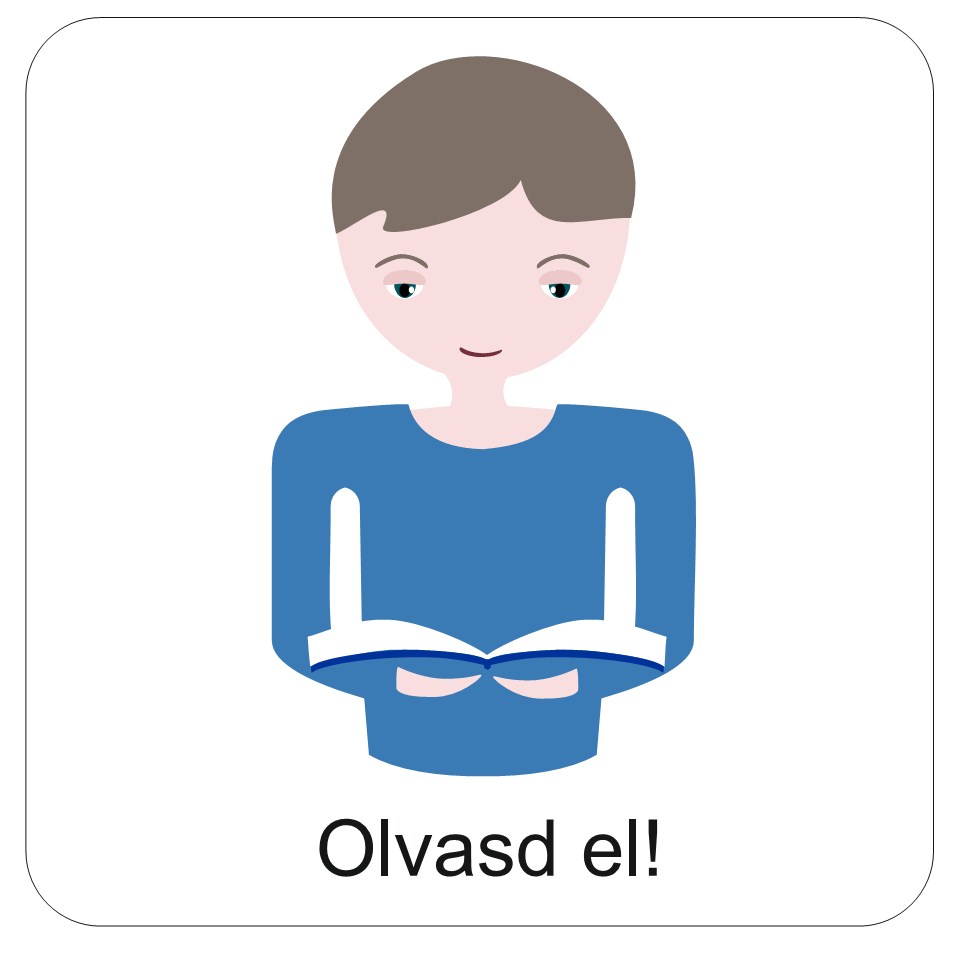 Olvasd el és beszéld meg a családból valakivel vagy egy csoporttársaddal, hogy milyen érzéseket vált ki belőled! 

Mikes Kelemen így írt a törökországi leveleiben a gályarabságról: 
„... a gályavonás igen nehéz munka, aki azt nem látta, nem lehet annak azt kigondolni. Azt gondolná az ember, hogy mindeniknek az egész karja kiszakad, úgy megrántja a lapát őket. A' való, hogy az ételeket megadják, de a ruházatjok csak rongyból áll ... Az ő székek úgy vannak rendben egymás után kétfelől, valamint a templomban szoktak lenni; közepette utca vagyon, ahol szüntelen járnak alá s fel a tisztek, és azt nézik, ha valamelyik nem vonja-é jól a lapátot, ha beszélnek-é egymással. Kinek-kinek a maga helyében kell maradni, oda vannak láncolva, és mihent a vonást elhagyják, le kell ülni, és ugyanazon helyben kell alunniok is. Egyébkor soha nem szabad felállani, hanem amikor a gályát vonják, és olyankor igen szomorú zörgést hall az ember, mert csak a sok lánc zörgésit lehet hallani.”
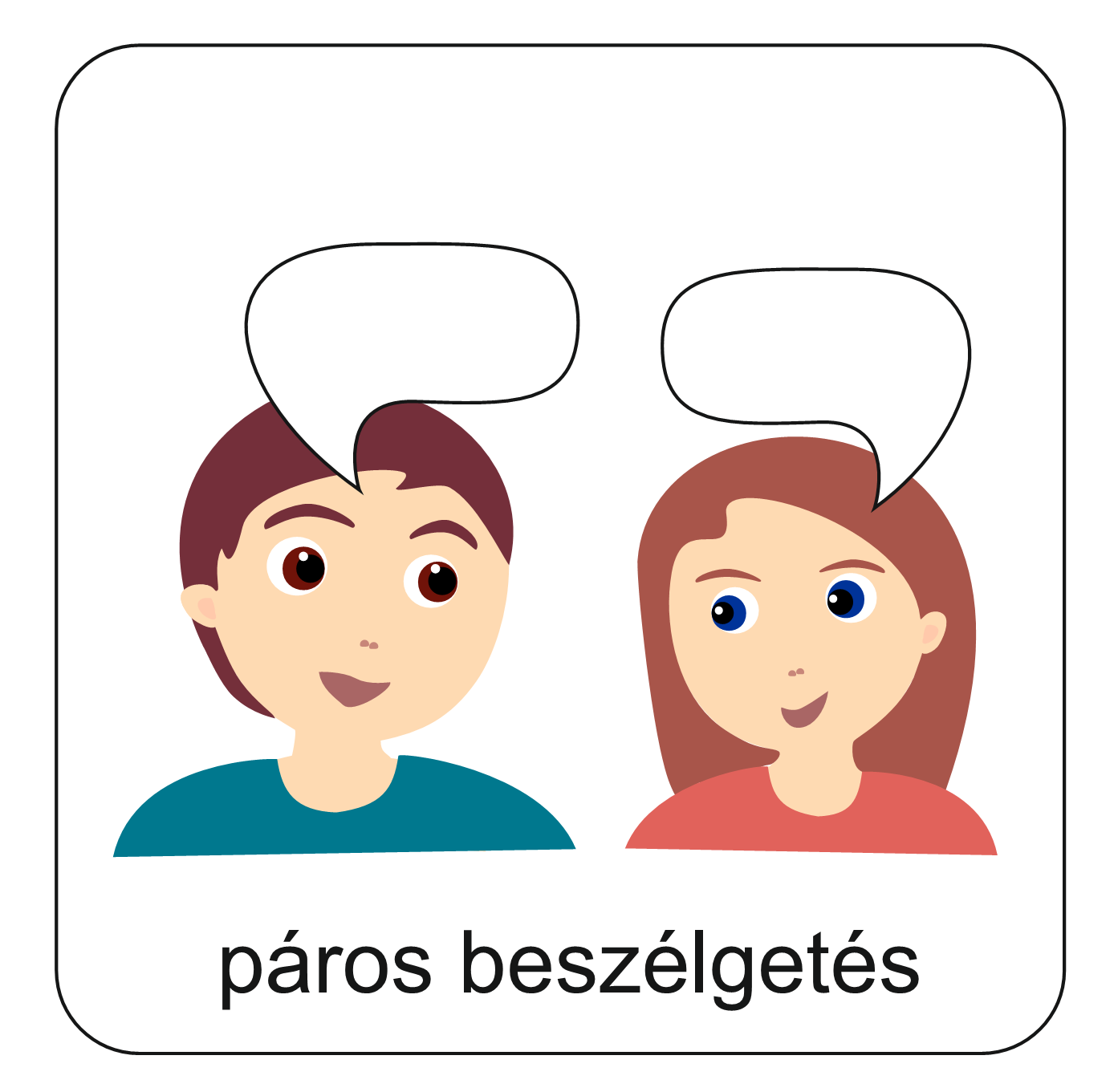 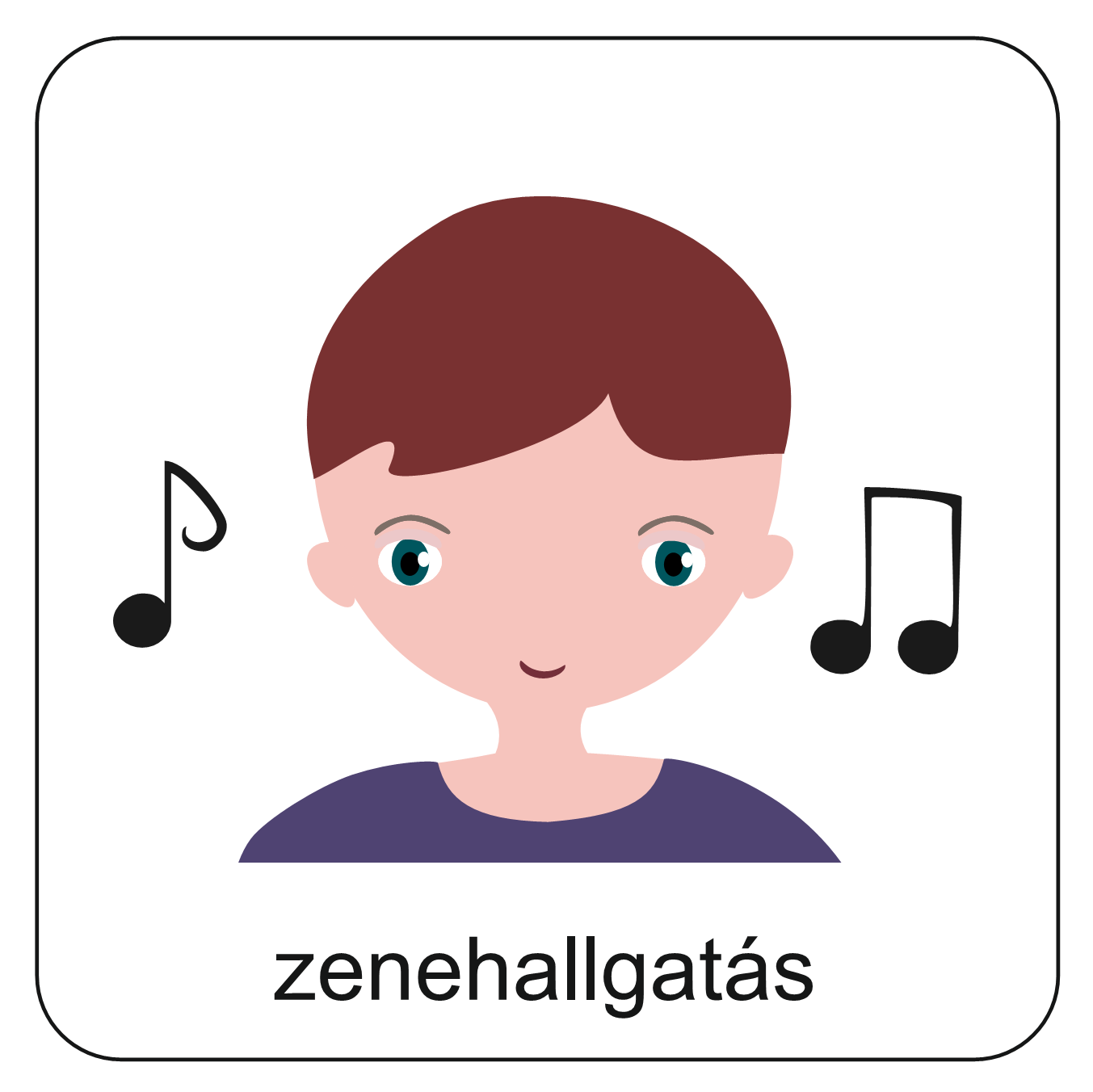 Keresd ki a Református Énekeskönyv 399. dicséretét! 
Itt meghallgathatod az 1. versszakát.

Itt elolvashatod a többit is!
Ez az ének szorosan kapcsolódik a gályarabokhoz és a hitvalló keresztyénekhez. Mit gondolsz, miért?
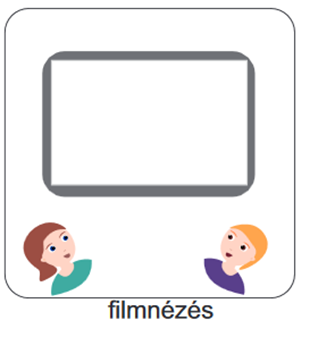 Magyar gályarabok és vándordiákok az ellenreformáció idején…

Nézd meg ezt a feldolgozást és gondold végig, hogy milyen hatással volt ez az időszak a keresztyénségre!

A filmhez ide kattints!
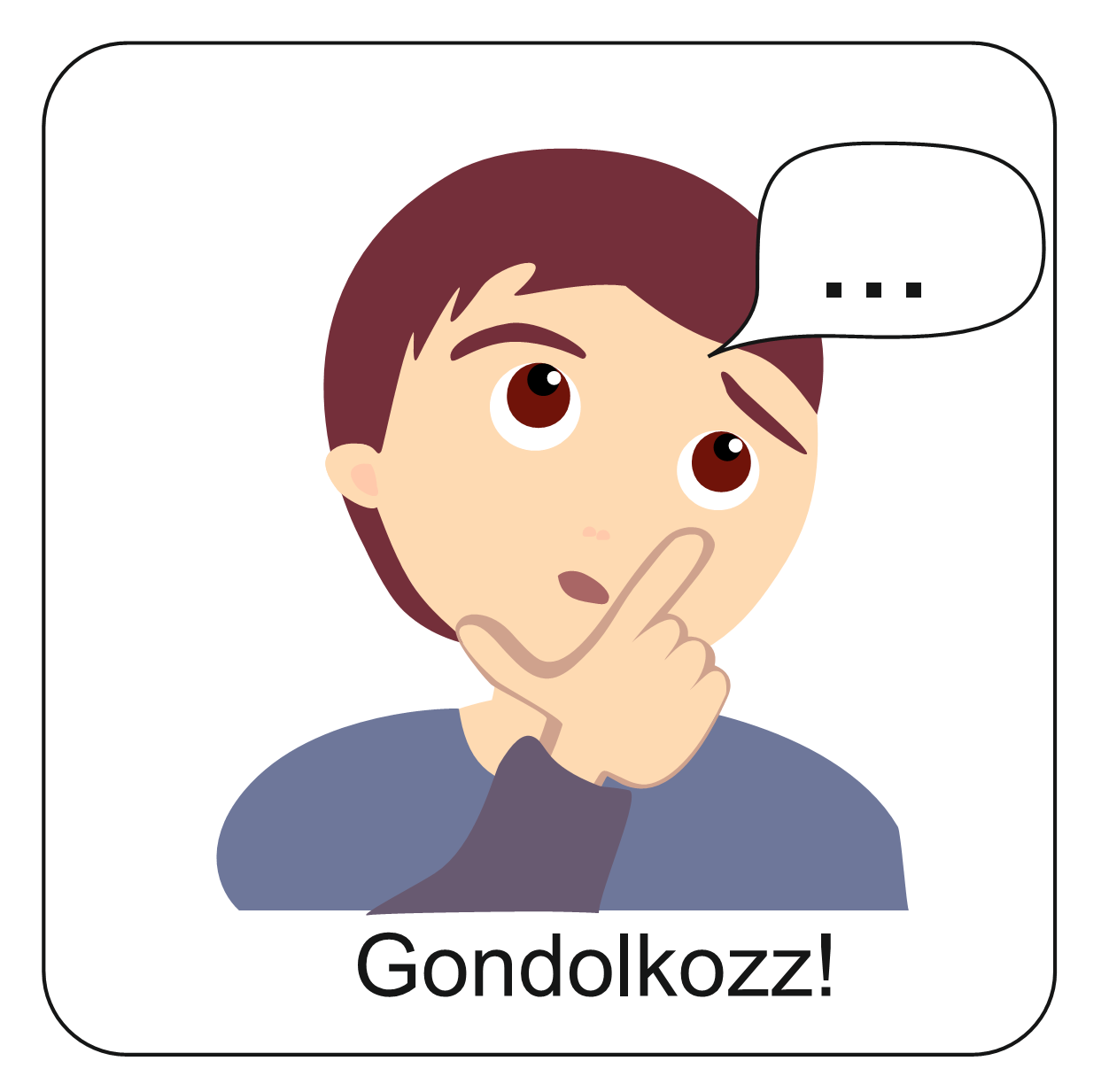 Imádkozz azokért, akik ma is szenvednek a hitükért!
Debrecenben a Nagytemplom előtt található a gályarabok emlékműve.
Magyarországi látogatása során, 1991-ben, II. János Pál pápa a ökumenikus istentiszteletet követően a kiengesztelés jeleként megkoszorúzta az emlékművet. Keresd meg az Interneten az emlékmű képét!
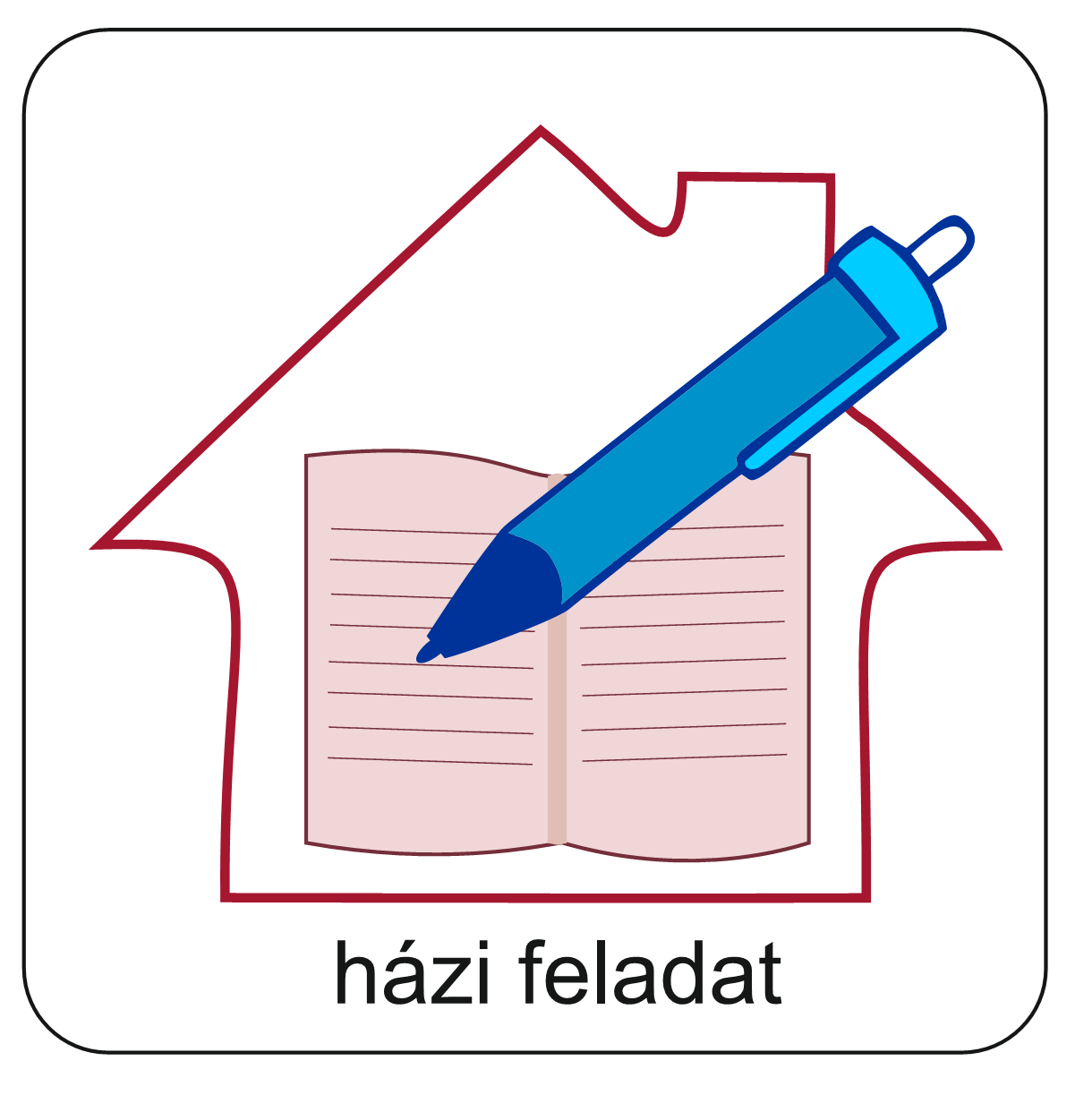 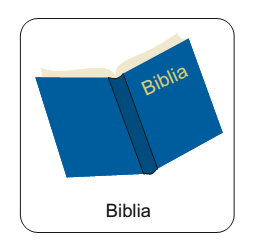 Jézus most ezt üzeni a számodra is:

„Aki tehát vallást tesz rólam az emberek
előtt, arról majd én is vallást teszek
mennyei Atyám előtt.”

Máté evangéliuma 10,32
Mi Atyánk, aki a mennyekben vagy.
Szenteltessék meg a te neved, jöjjön el a te országod,
legyen meg a te akaratod, amint a mennyben úgy a földön is. 
Mindennapi kenyerünket add meg nekünk ma,
És bocsásd meg vétkeinket, minképpen mi is megbocsátunk 
az ellenünk vétkezőknek. 
És ne vigy minket kísértésbe, de szabadíts meg a gonosztól, 
Mert Tiéd az ország, a hatalom, és a dicsőség  mindörökké. 
						Ámen.
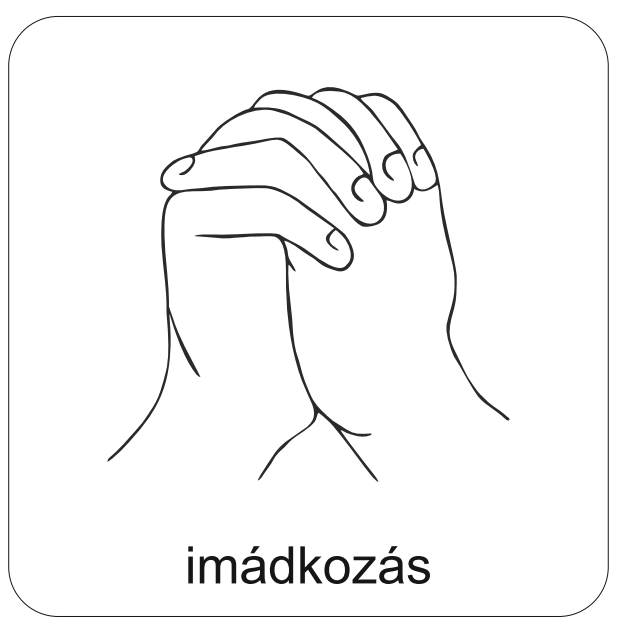 Kedves Hittanos! 
Várunk a következő digitális hittanórára!
Áldás, békesség!